МИХАЙЛО  БУЛГАКОВ
Виконов Пивоварчук Вадим
Дата народження:	15 (3) травня 1891
Місце народження:	15  травня 1891 р,  Київ
Дата смерті:	10 березня 1940 (49 років)
Місце смерті:	 СРСР, Москва, Письменник був похований на Новодівочому цвинтарі
Рід діяльності:	прозаїк
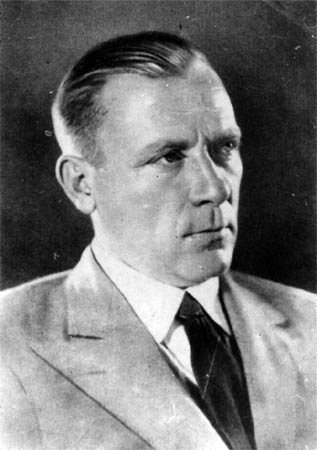 БАТЬКИ ПИСЬМЕННИКА
Опанас Іванович
Варвара Михайлівна
Професор Київської духовної академії
Вчителька
БУДИНОК В КИЄВІ, ДЕ НАРОДИВСЯ БУЛГАКОВВулиця Воздвіженська, 28
ДИТИНСТВО
Буча – улюблене  місце відпочинку
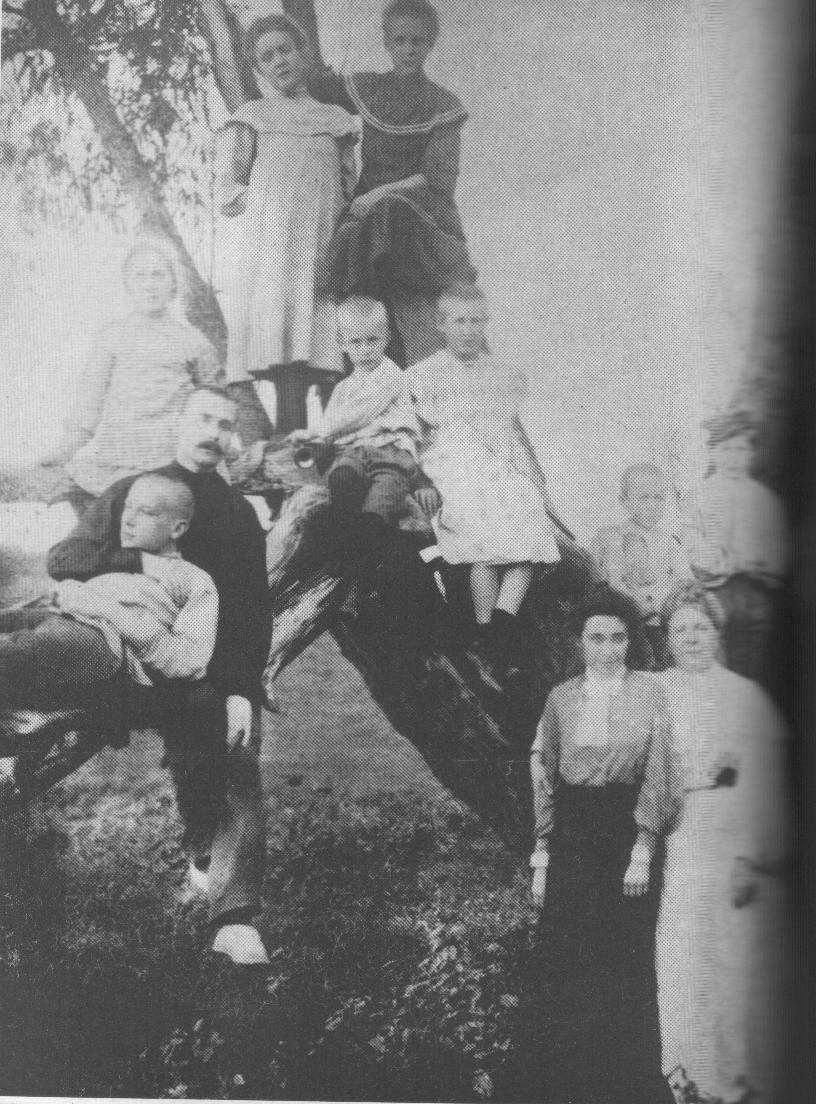 БУЛГАКОВ – СТУДЕНТ ОЛЕКСАНДРІВСЬКОЇ ГІМНАЗІЇ
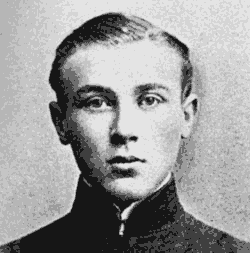 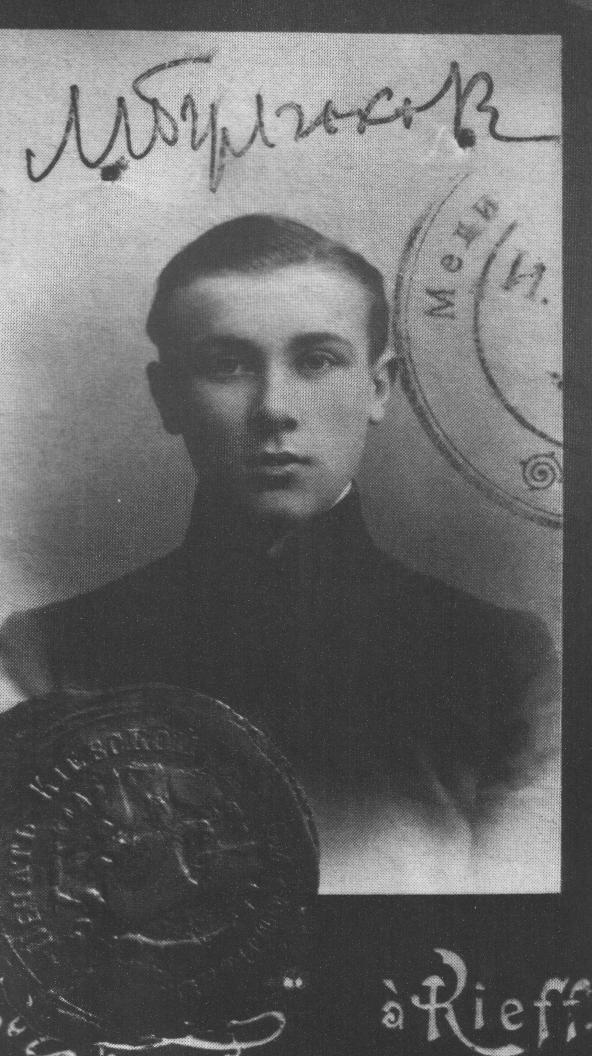 ДРУЖИНИ ПИСЬМЕННИКА
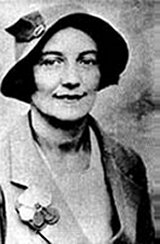 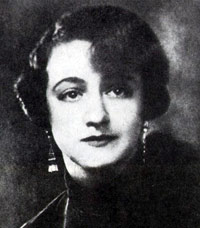 Тетяна Лаппа
Любов Бєлозерська
Олена Шиловська
Твори  М.  Булгакова
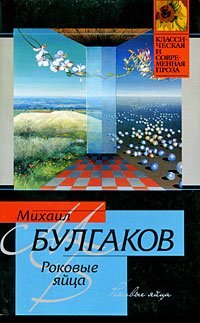 “Оповідання  молодого  лікаря”
“Записки  на  манжетах”
“Ханський   вогонь”
“Червона  корона”
“Дияволіада”
“Біла  гвардія”
“Дні  Турбіних”
“Майстер  і  Маргарита”
“Зойчина  квартира”
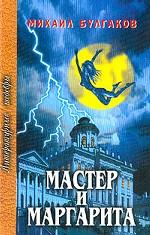 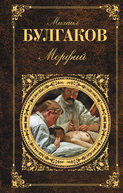 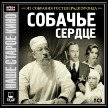 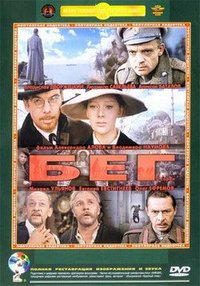 Вшанування  пам”яті
Пам”ятник  М. Булгакову в місті Києві
Могила письменника на Новодівочому цвинтарі в Москві
ПАМЯТНИКИ ЛІТЕРАТУРНИМ ГЕРОЯМ  М.БУЛГАКОВА
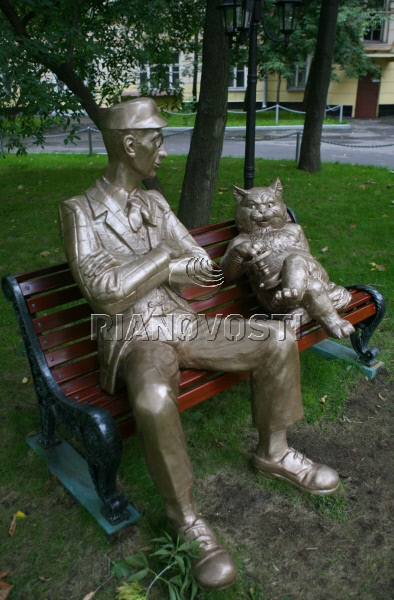 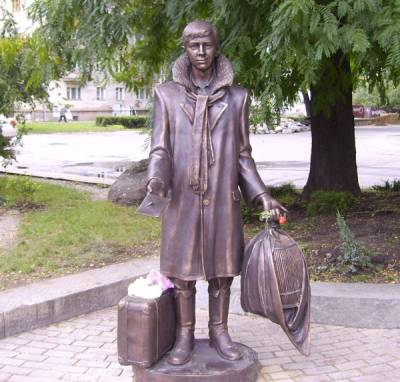 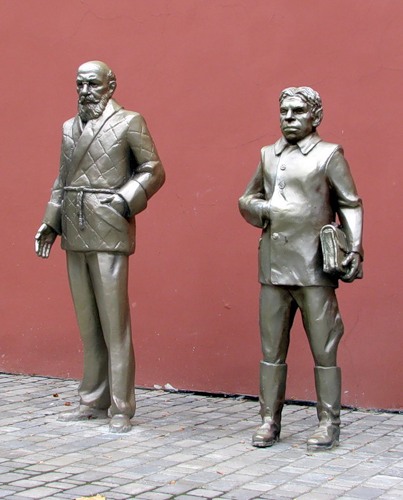 Пам’ятник Ларіосику – персонажу роману М. Булгакова “Біла гвардія” у Житомирі
Пам'ятник Коровьеву і коту Бегемоту розташованої в Мар'їній Гаю в Москві
Пам'ятник у Харкові: професор Преображенський і Шариков
РУКОПИСИ НЕ ГОРЯТЬ…